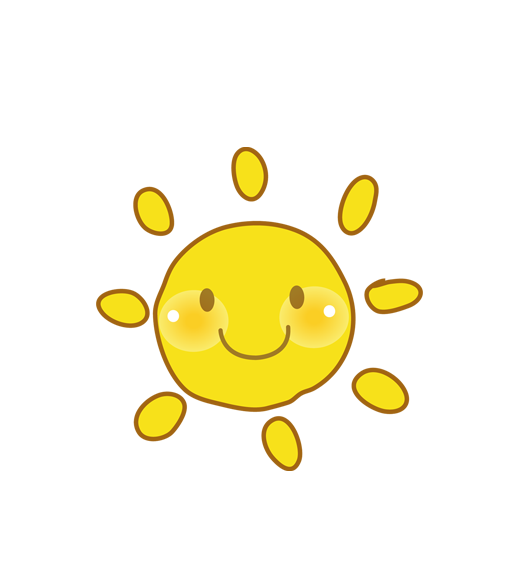 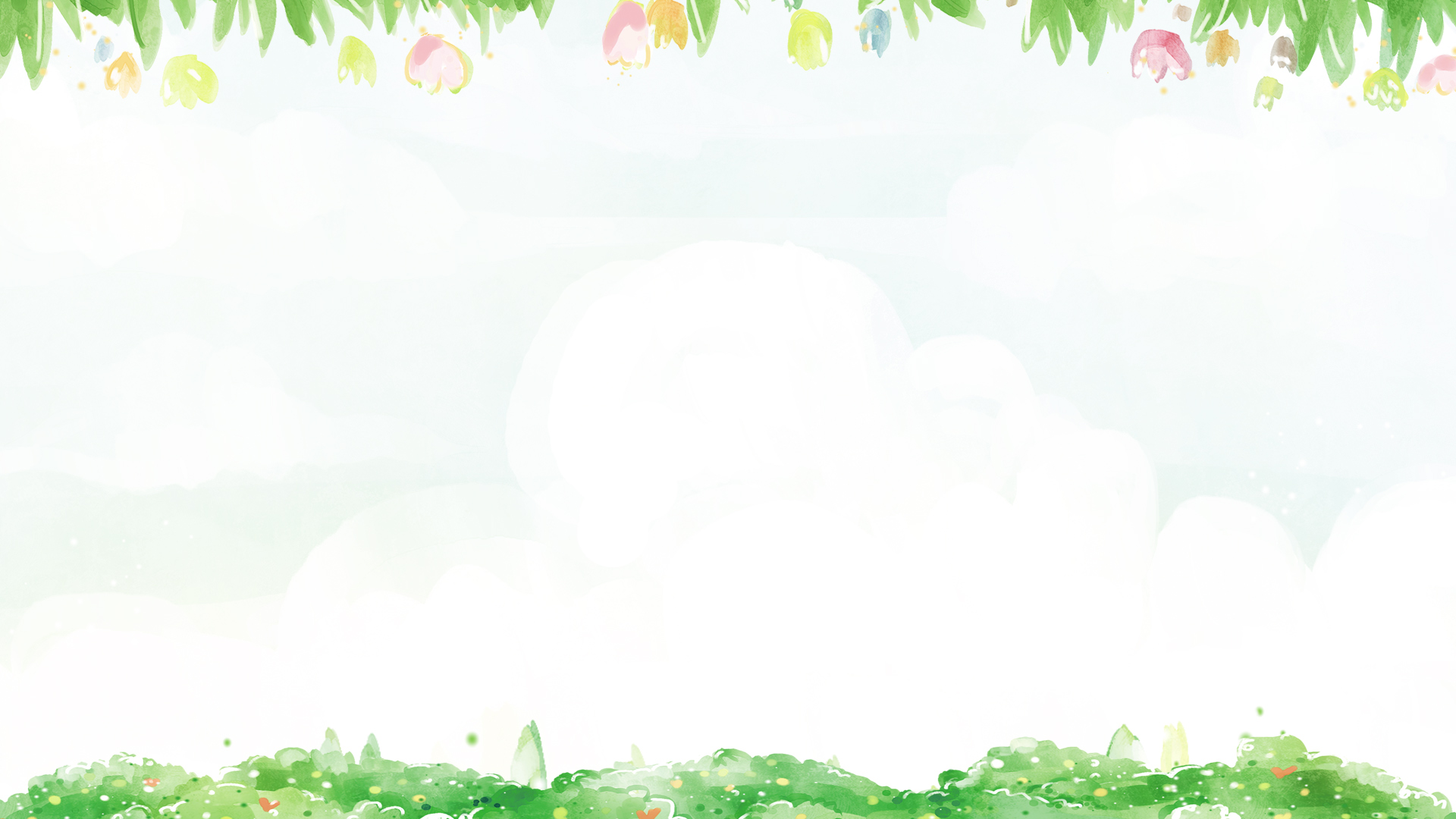 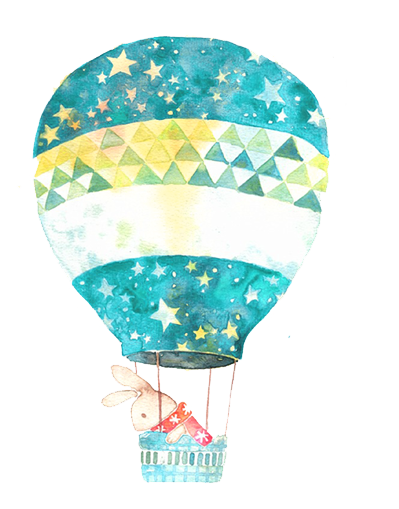 VBT TOÁN TUẦN 13
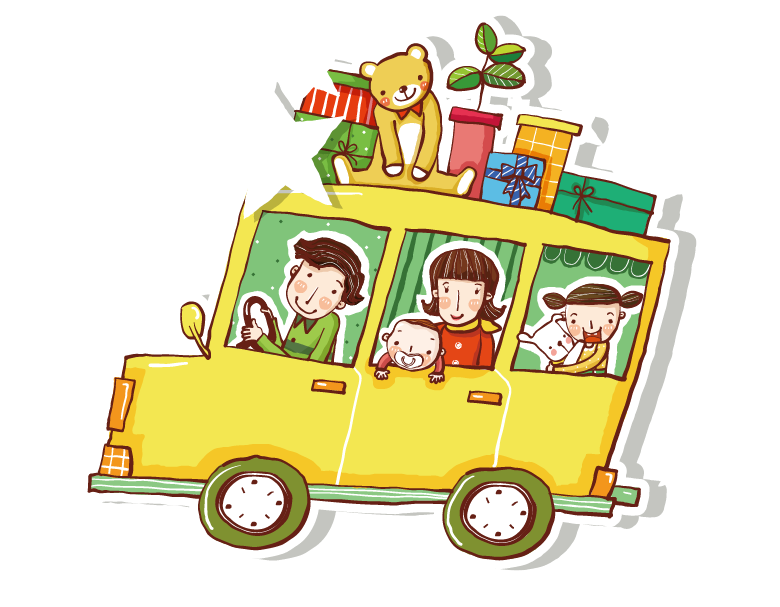 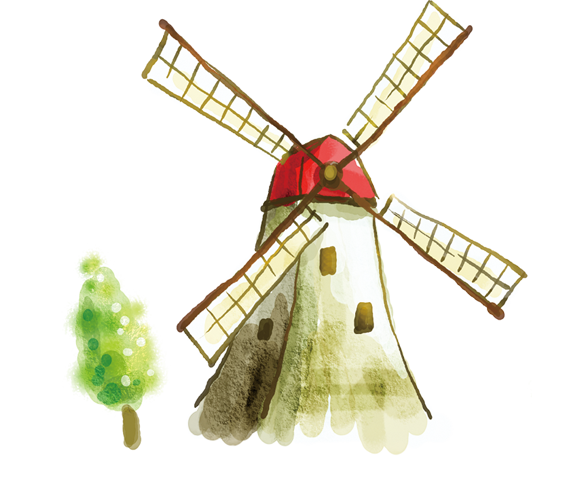 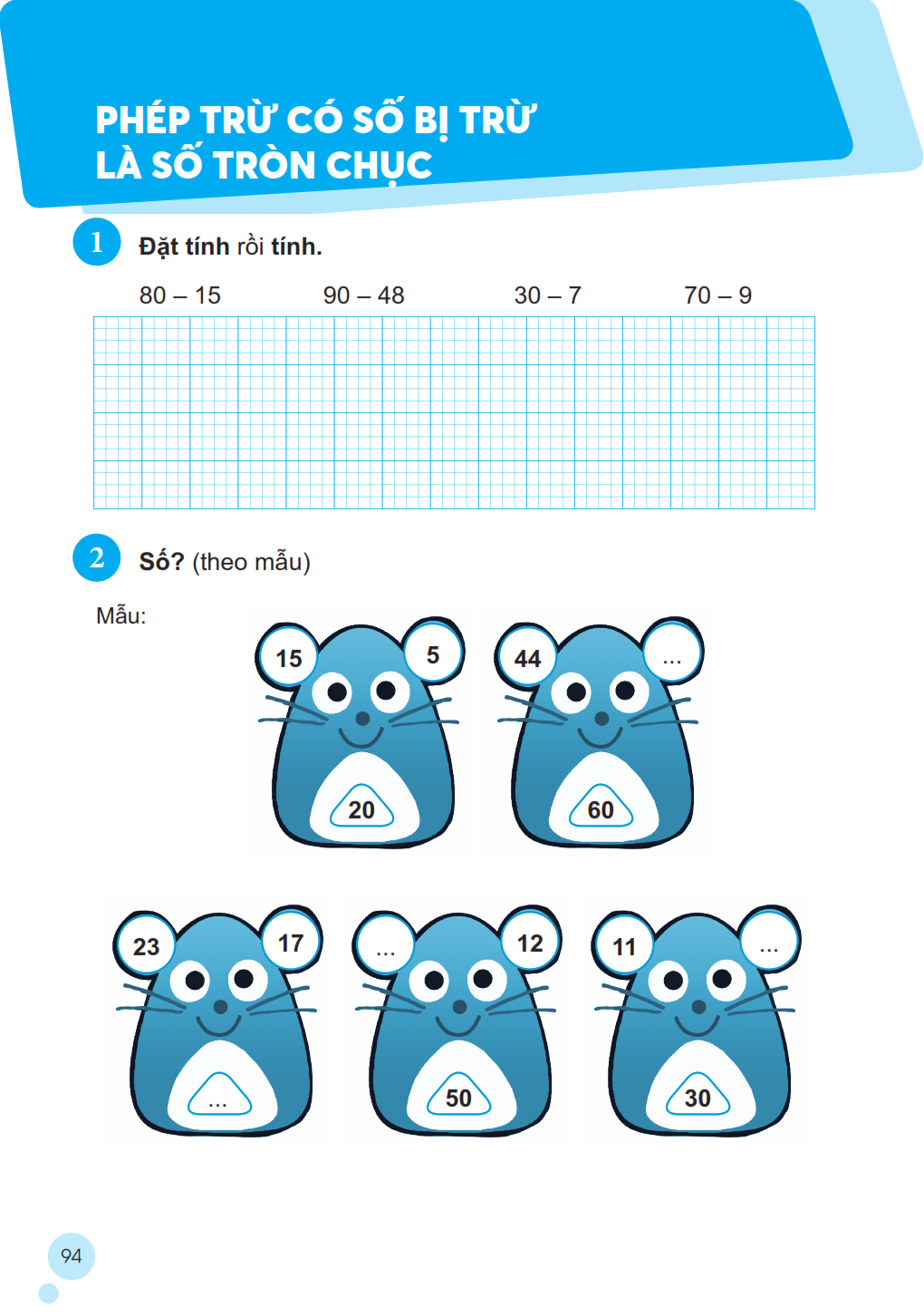 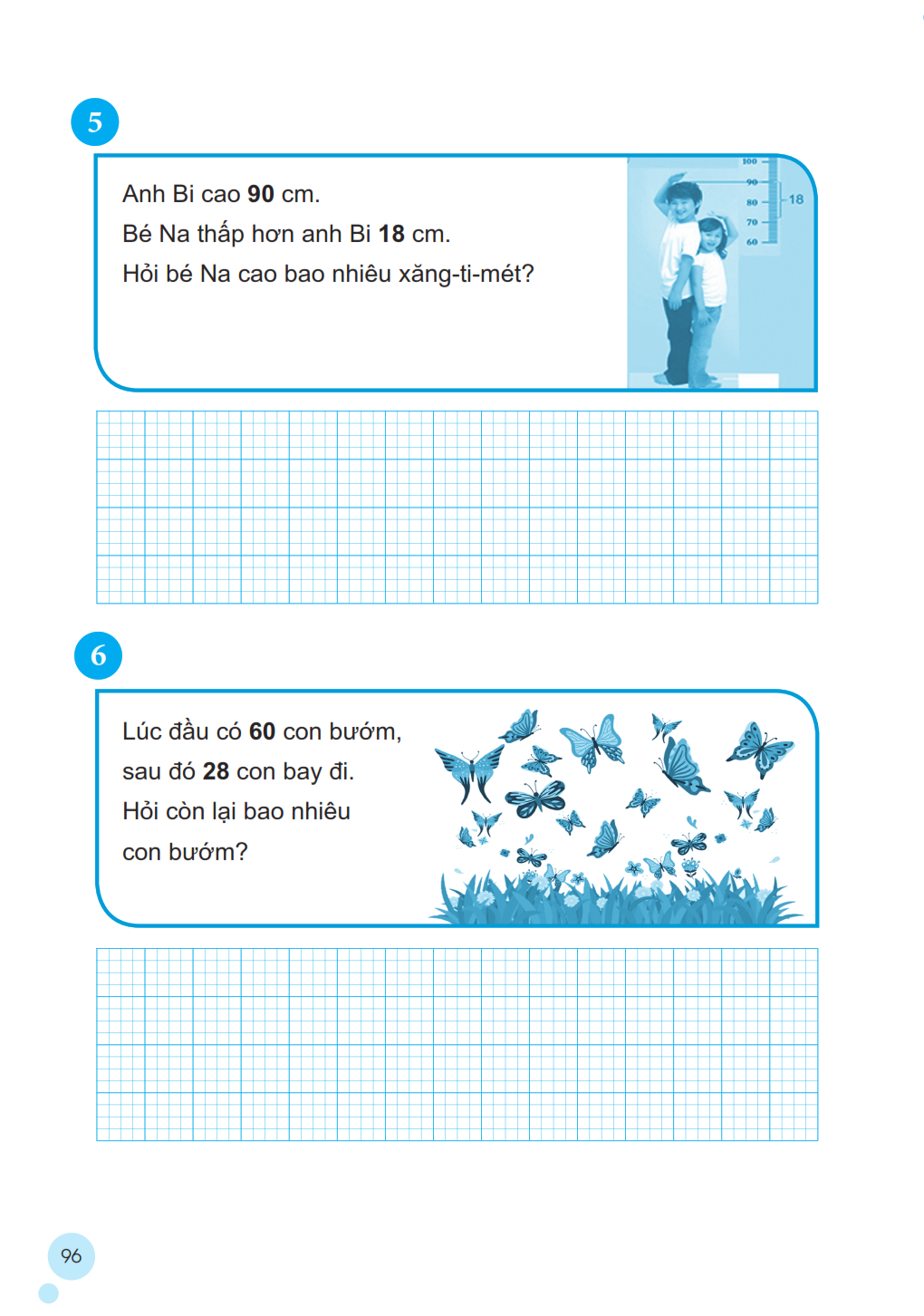 Bé Na cao số xăng-ti-mét là:
90 – 18 = 72 (cm)
Đáp số: 72 xăng-ti-mét
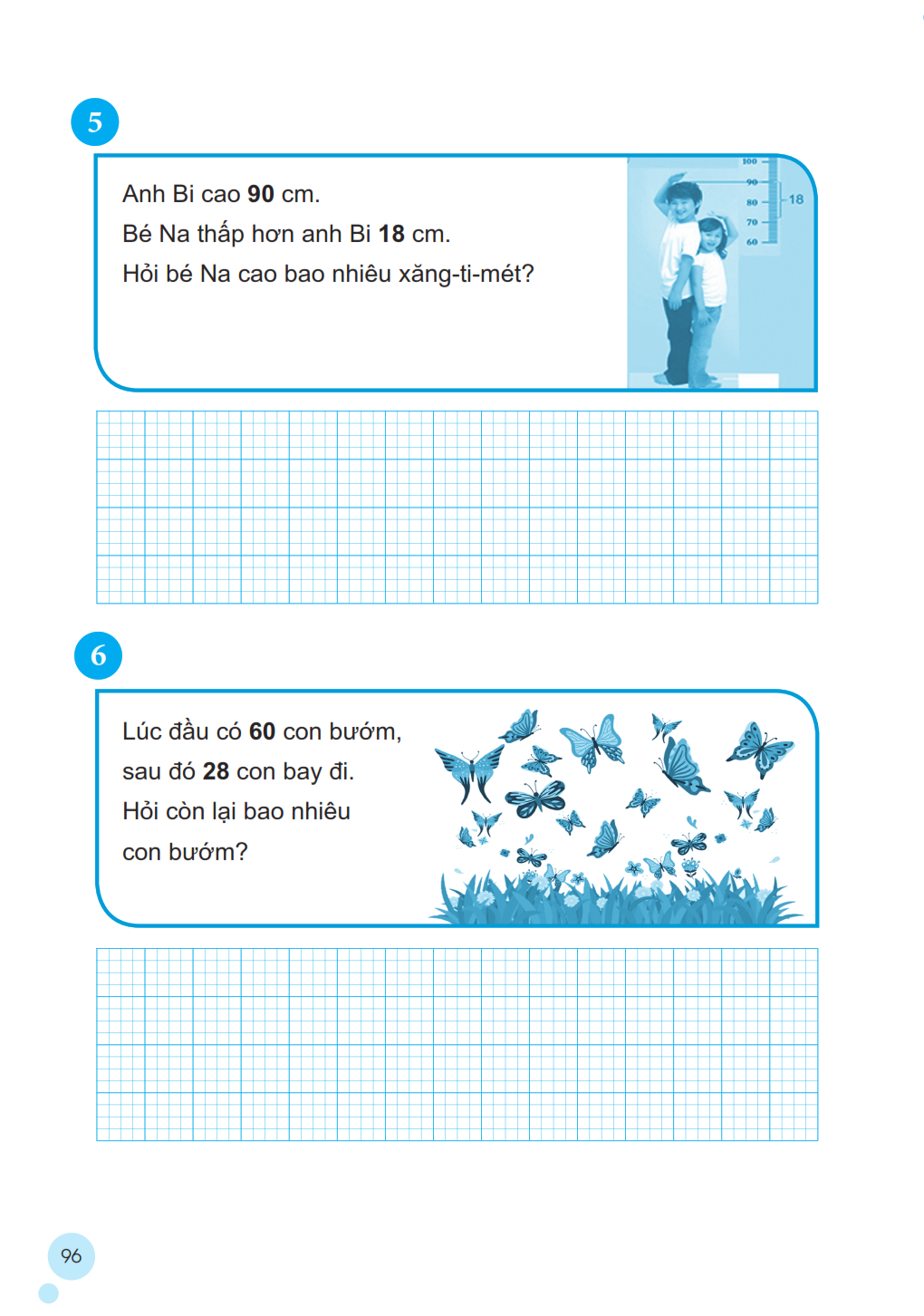 Số con bướm còn lại là:
90 – 28 = 62 (con)
Đáp số: 62 con bướm
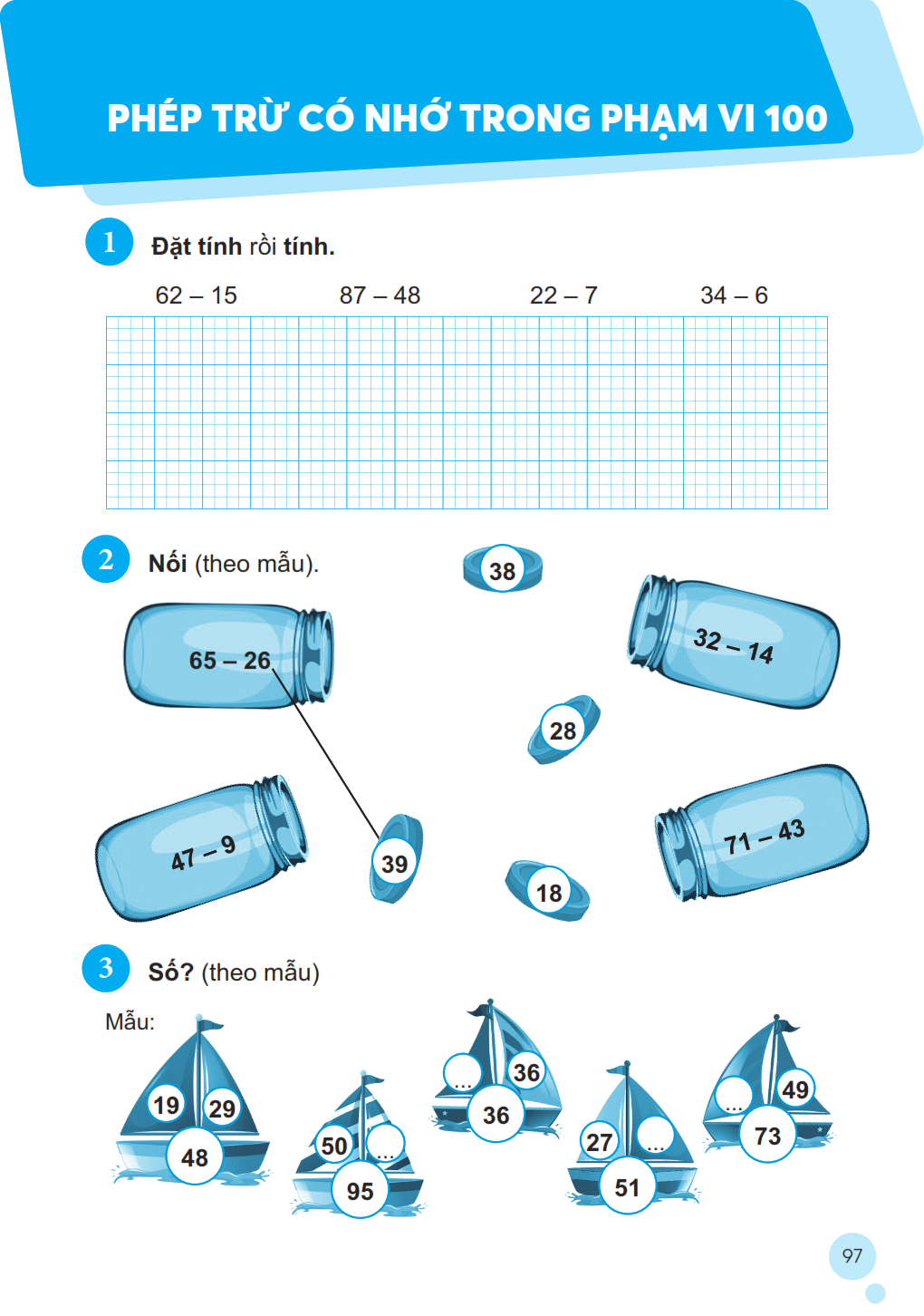 62
87
22
34
-
-
-
-
15
48
7
6
47
39
15
28
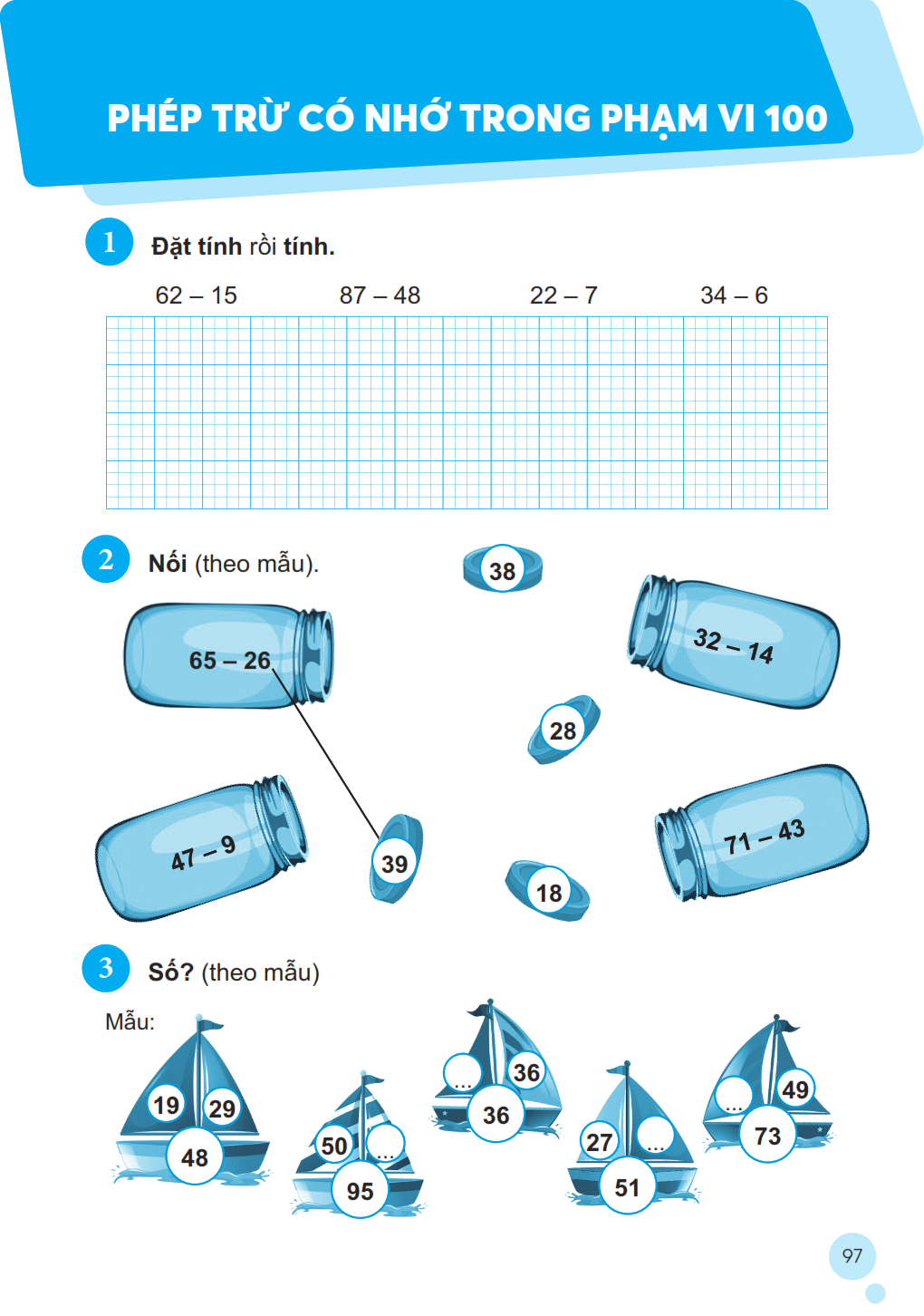 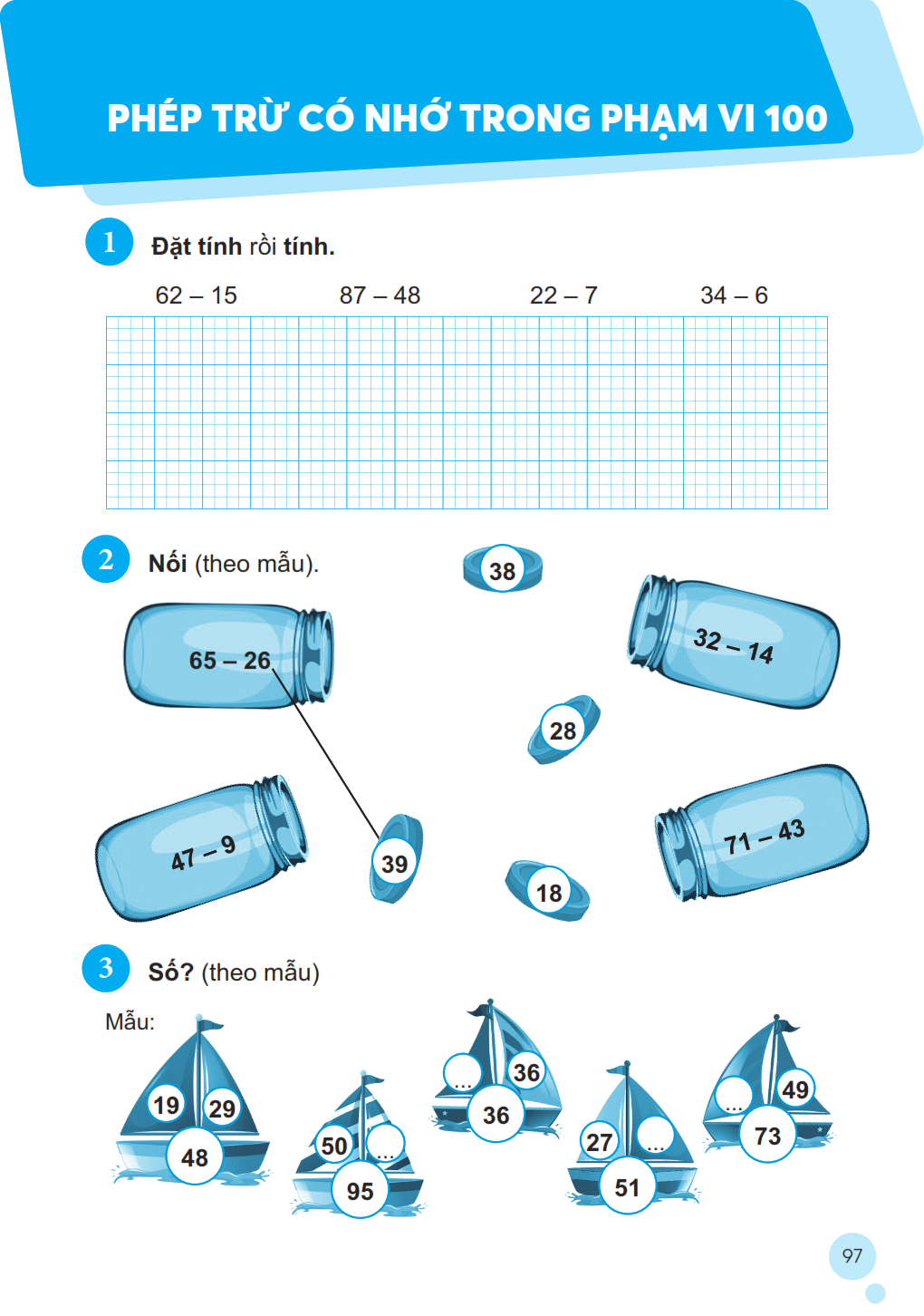 0
24
24
45
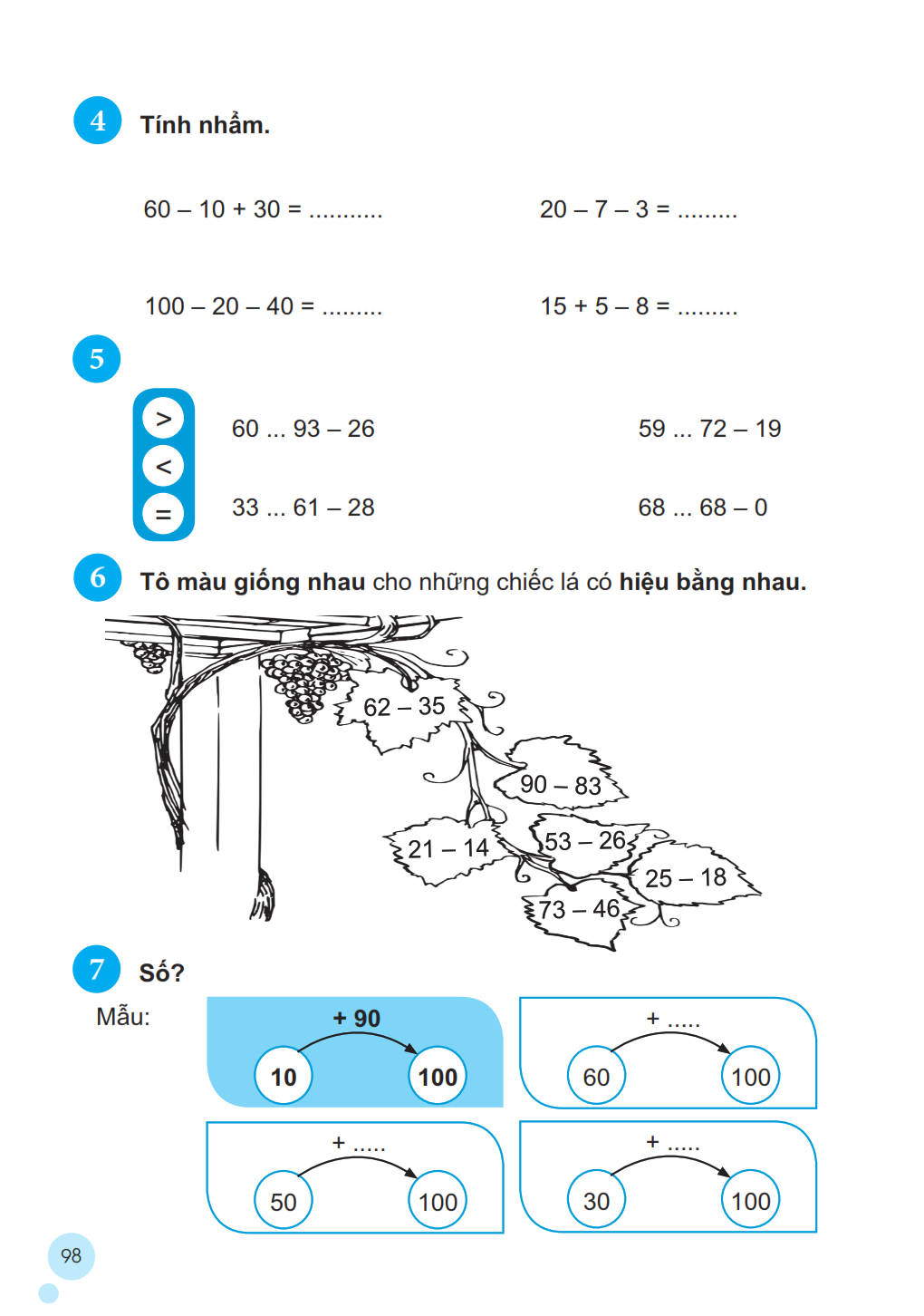 80
10
40
12
>
<
53
67
=
=
33
68
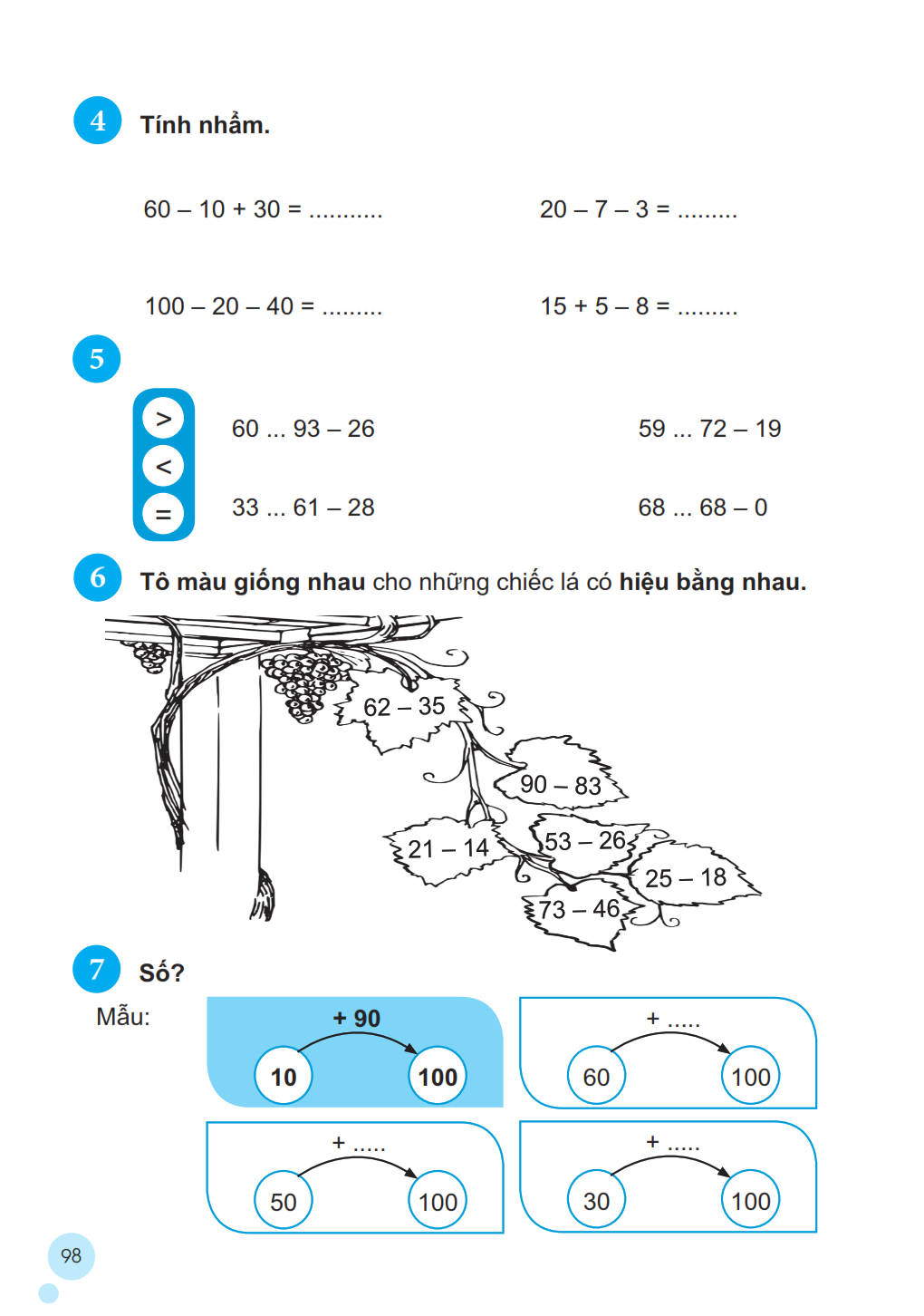 =27
=7
=27
=7
=7
=27
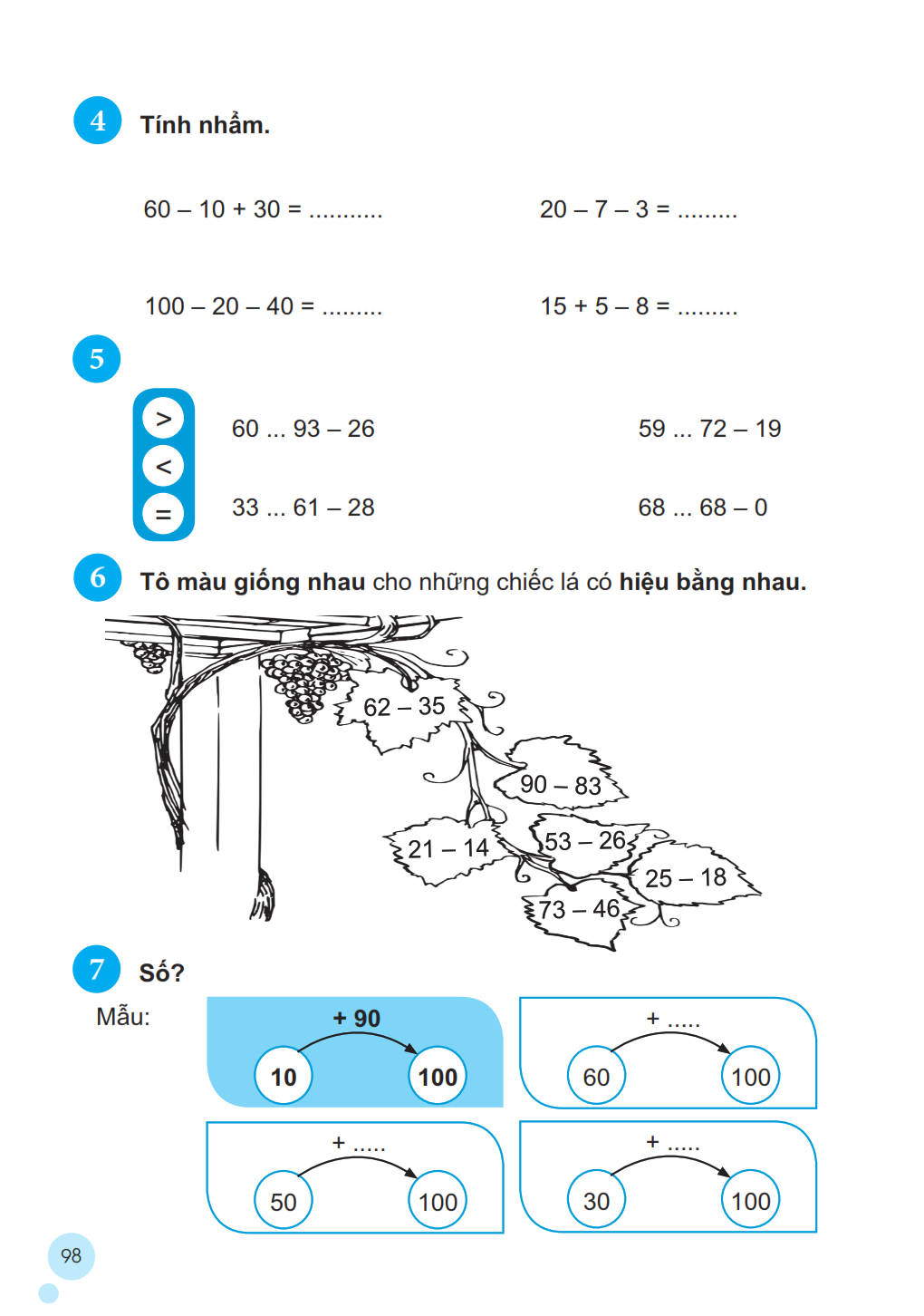 40
70
50
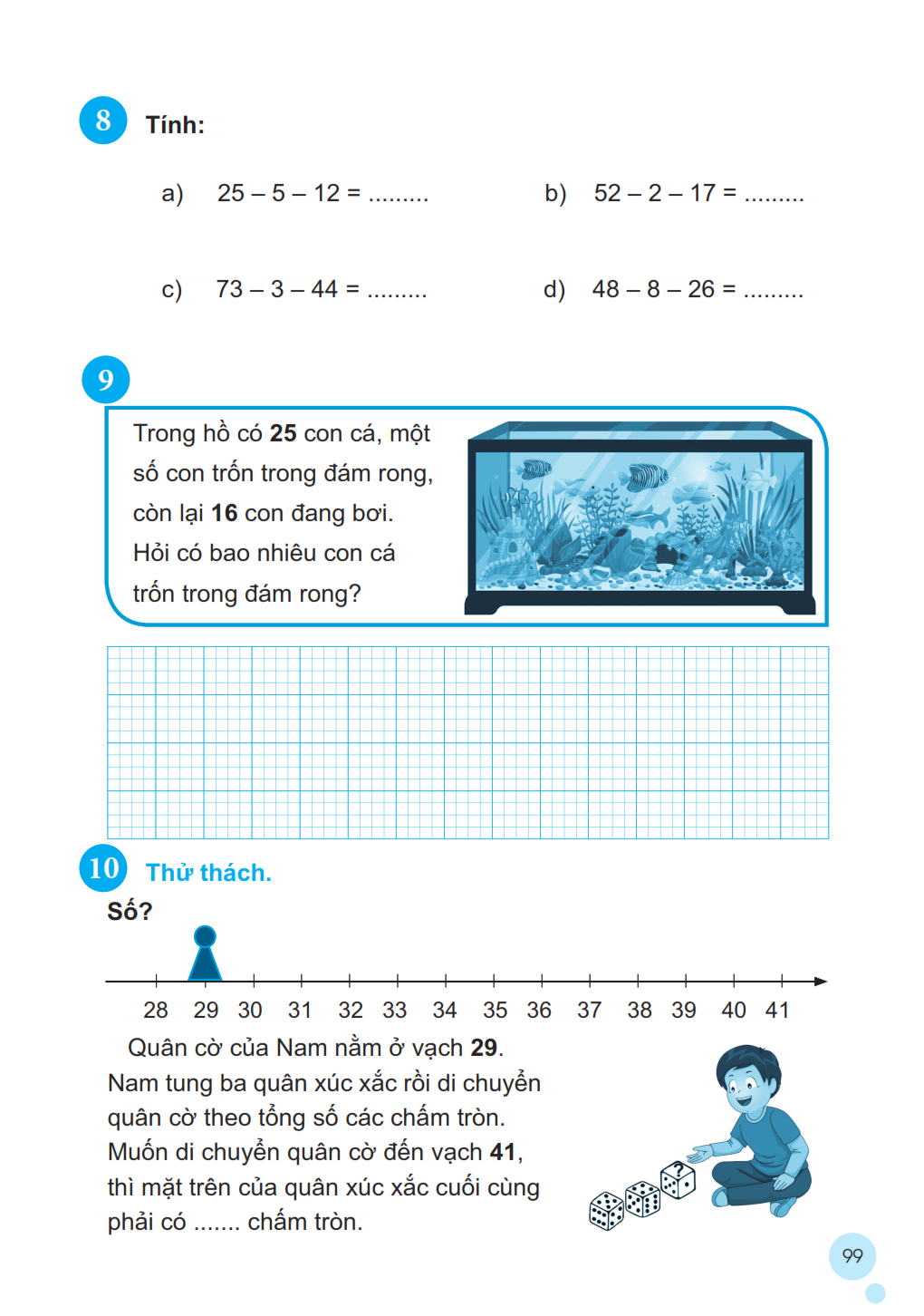 8
33
26
14
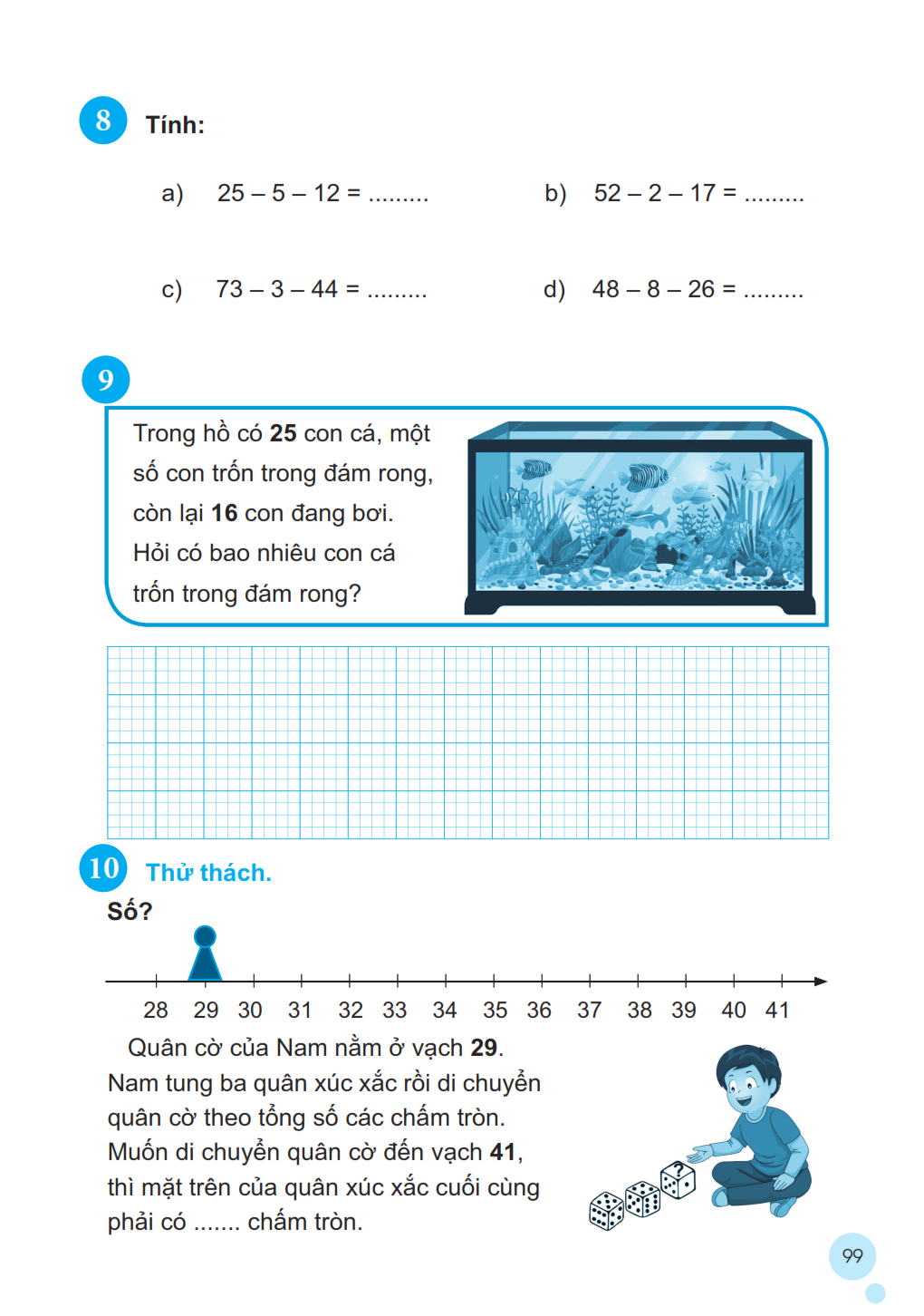 Số con cá trốn trong đám rong là:
25 – 16 = 9 (con)
Đáp số: 9 con cá
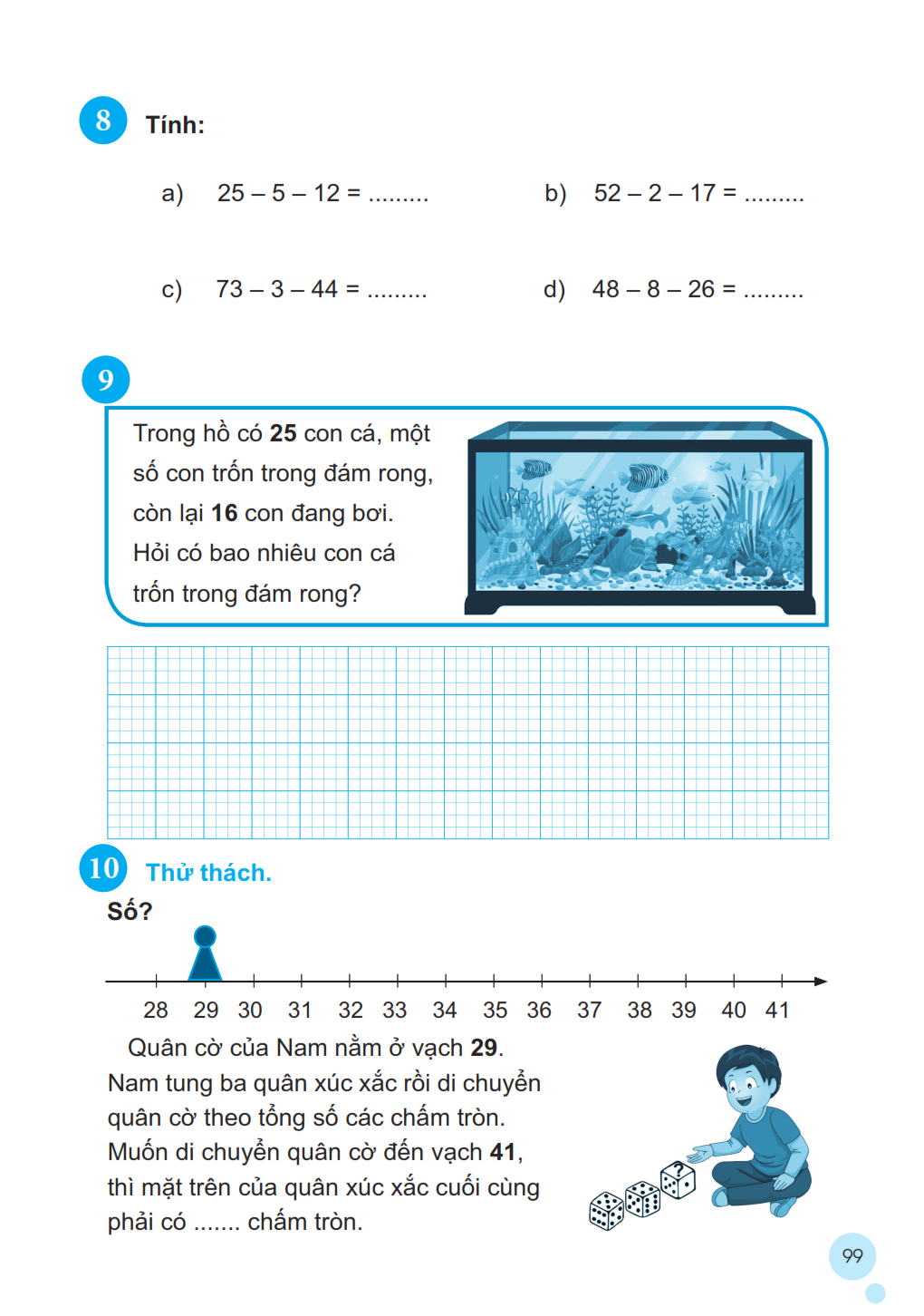 3
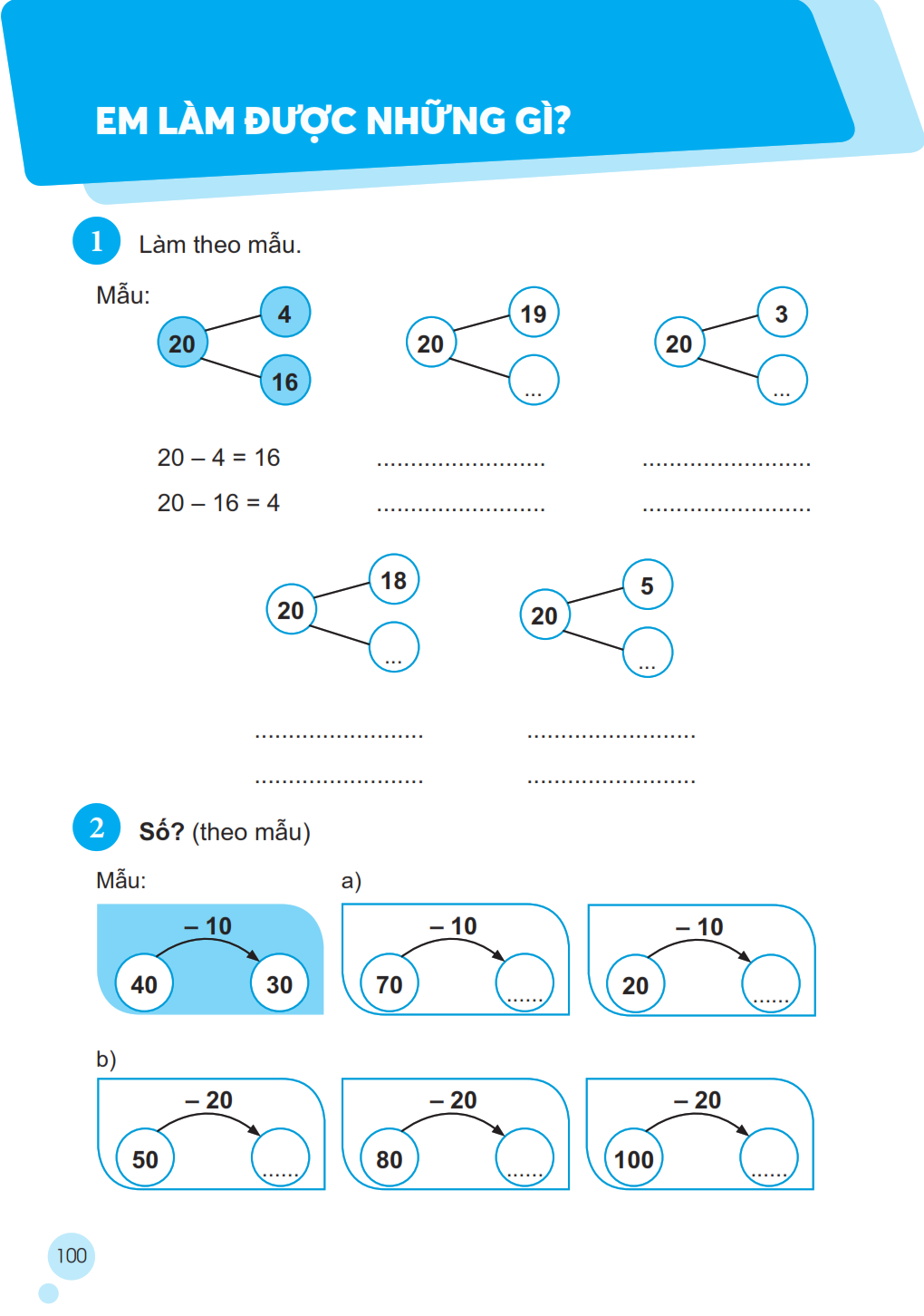 1
17
20 – 3 = 17
20 – 19 = 1
20 – 17 = 3
20 – 1 = 19
2
15
20 – 18 = 2
20 – 5 = 15
20 – 2 = 18
20 – 15 = 5
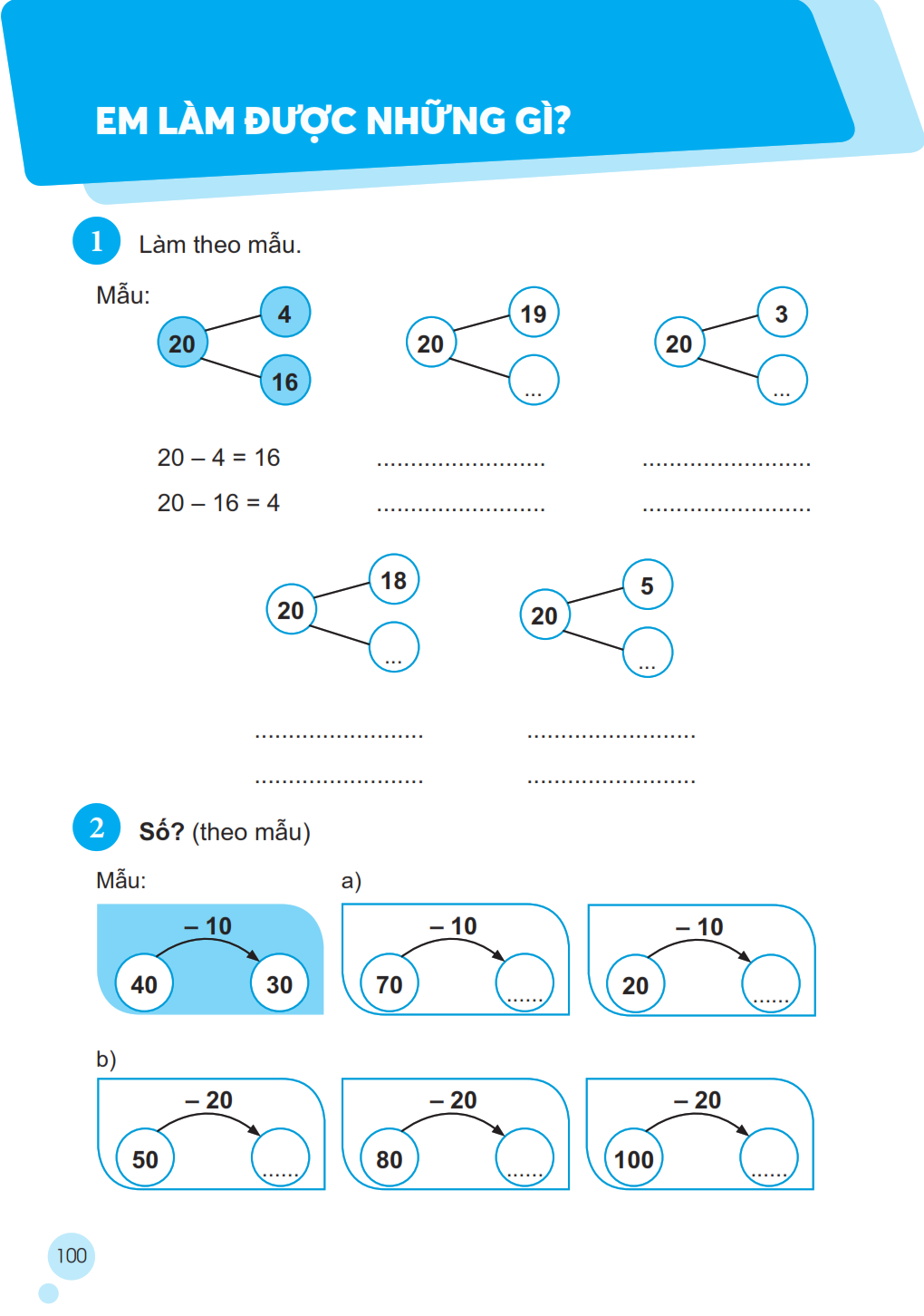 60
10
80
30
60
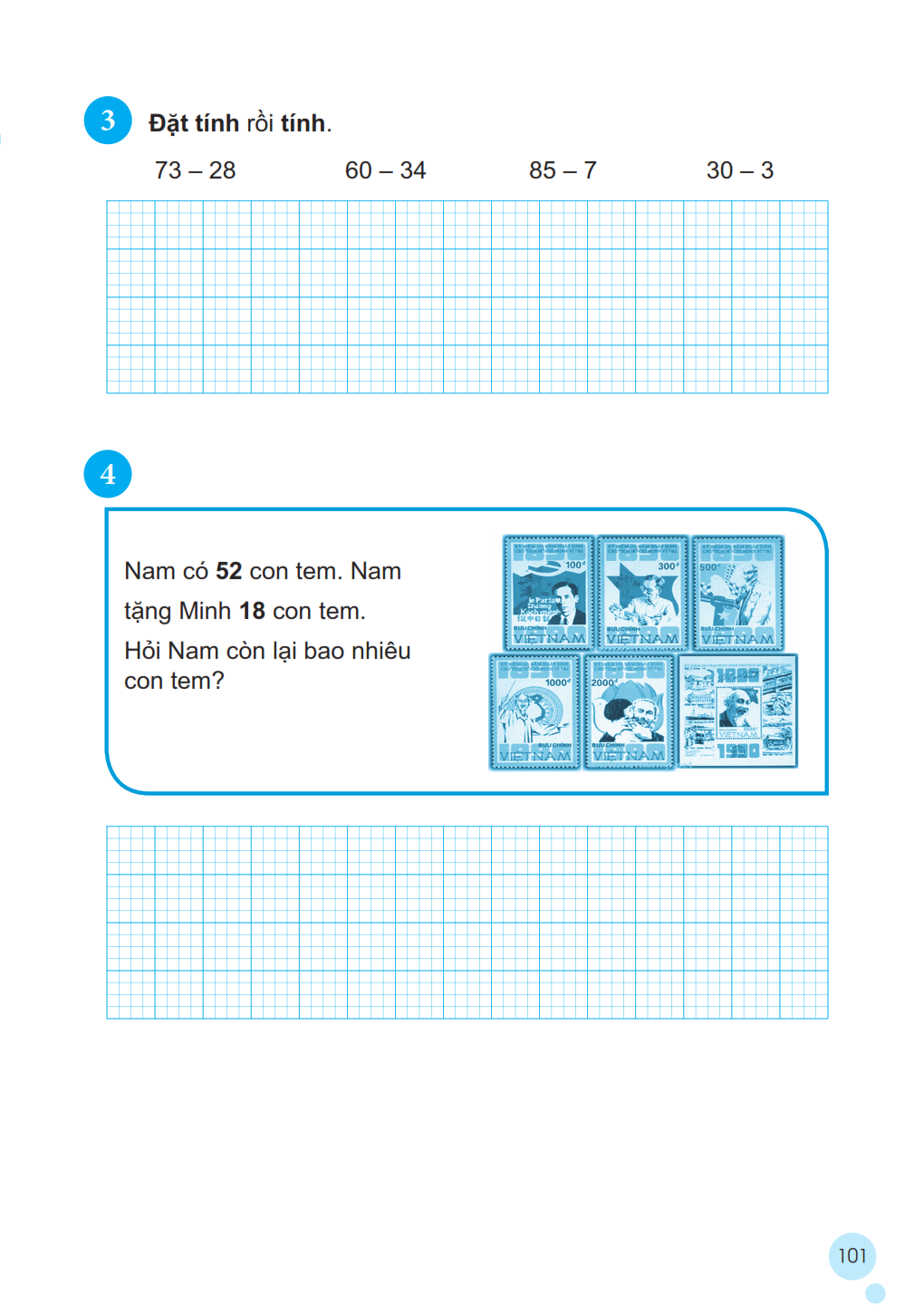 73
60
85
30
-
-
-
-
28
34
7
3
45
26
78
27